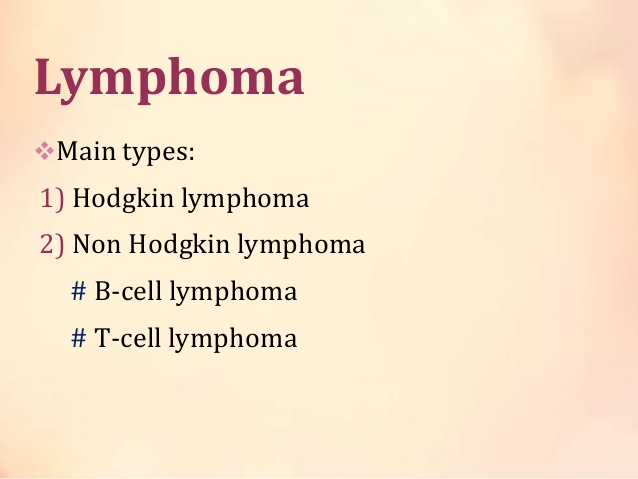 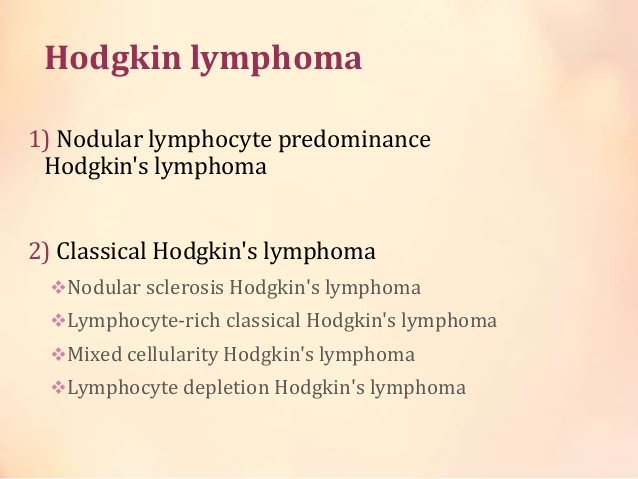 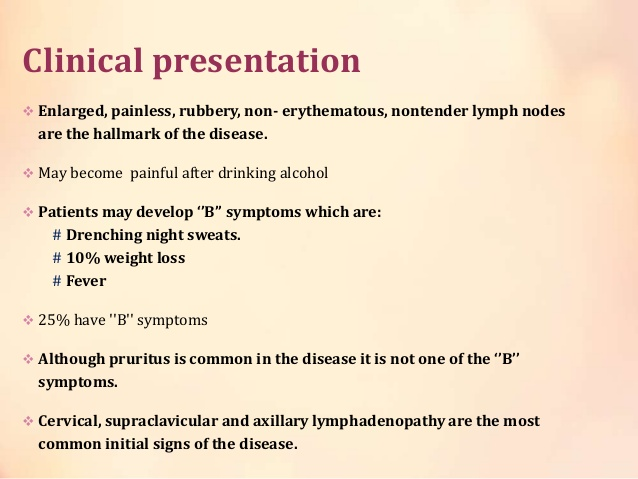 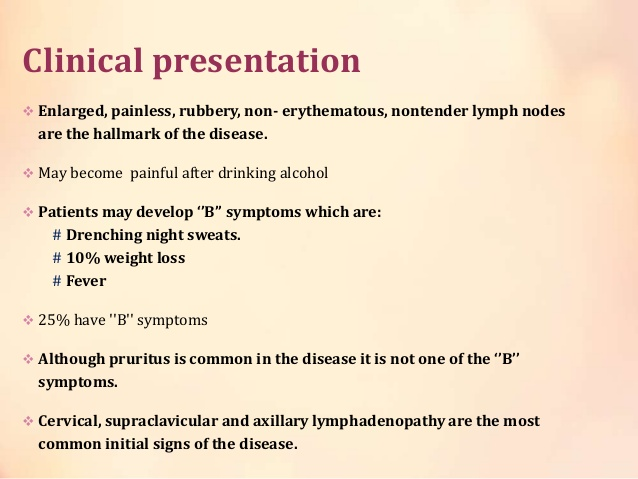 NHL; IT  COMPRISES OF 6% OF ALL CHILDHOOD CANCERs.
In children it differs from adults in that
Predominantly extranodal in presentation
More likely to be Tcell lymphoma
Highly aggressive
Rarely of nodal histology.
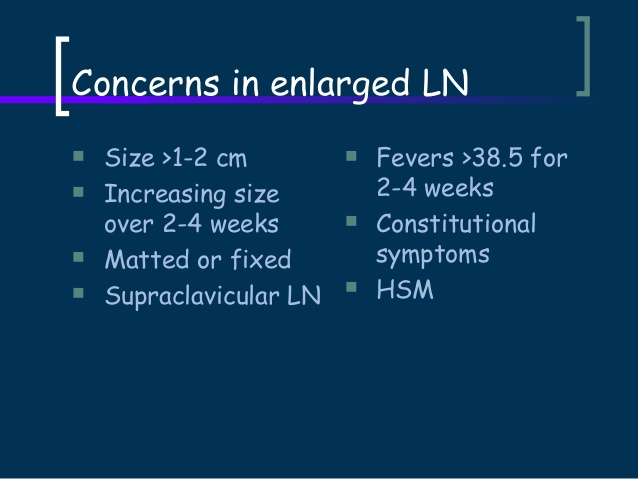 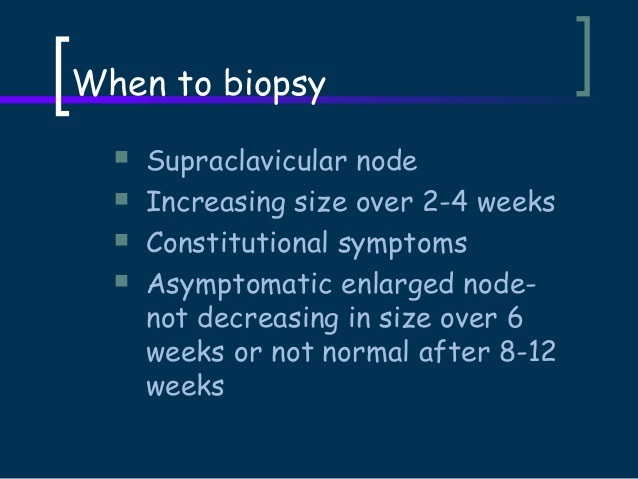